Photomicrographs of Plant foods  

	Bean: Lima
Permission to reproduce original photomicrographs used to make this  collection may be obtained from 
  
 Dr. David O. Norris at
   david.norris@colorado.edu
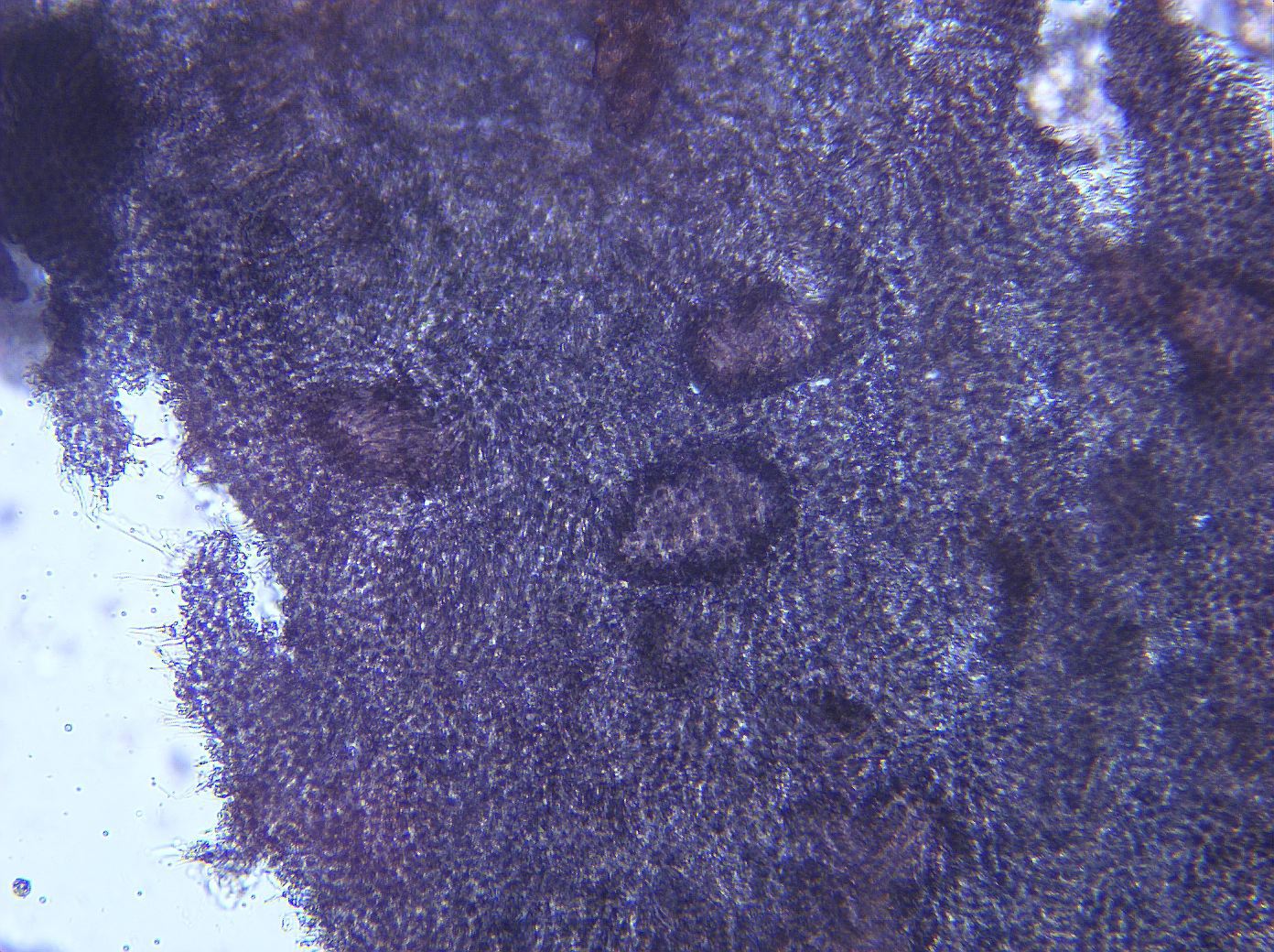 [Speaker Notes: 64. Phaseolus lunatus L.  Bean, lima. Seed coat (testa), 10X.]
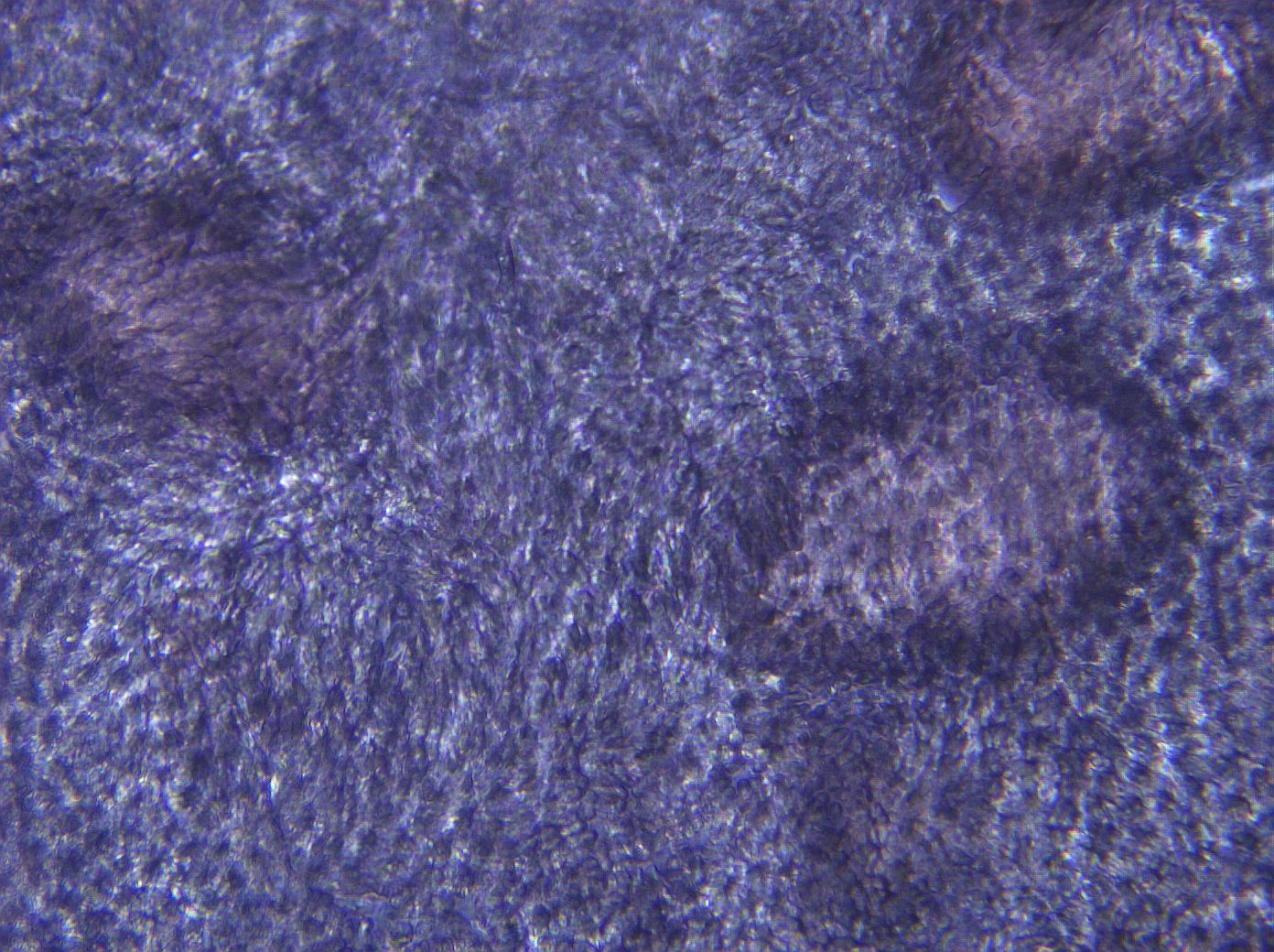 [Speaker Notes: 65. Bean, lima.  Seed coat, 25X.]
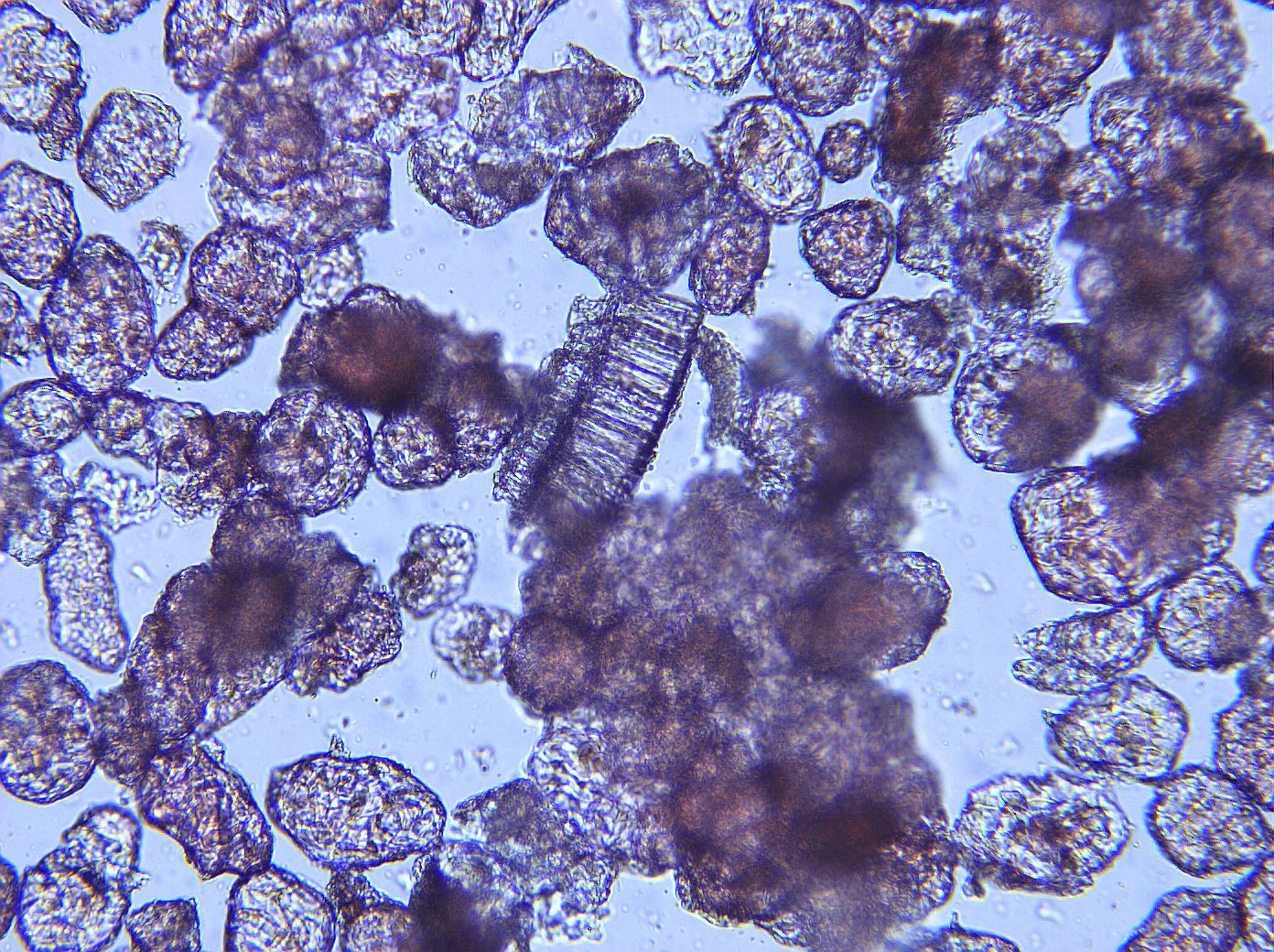 [Speaker Notes: 66. Bean, lima.  Pulp parenchymal cells, 10X.]
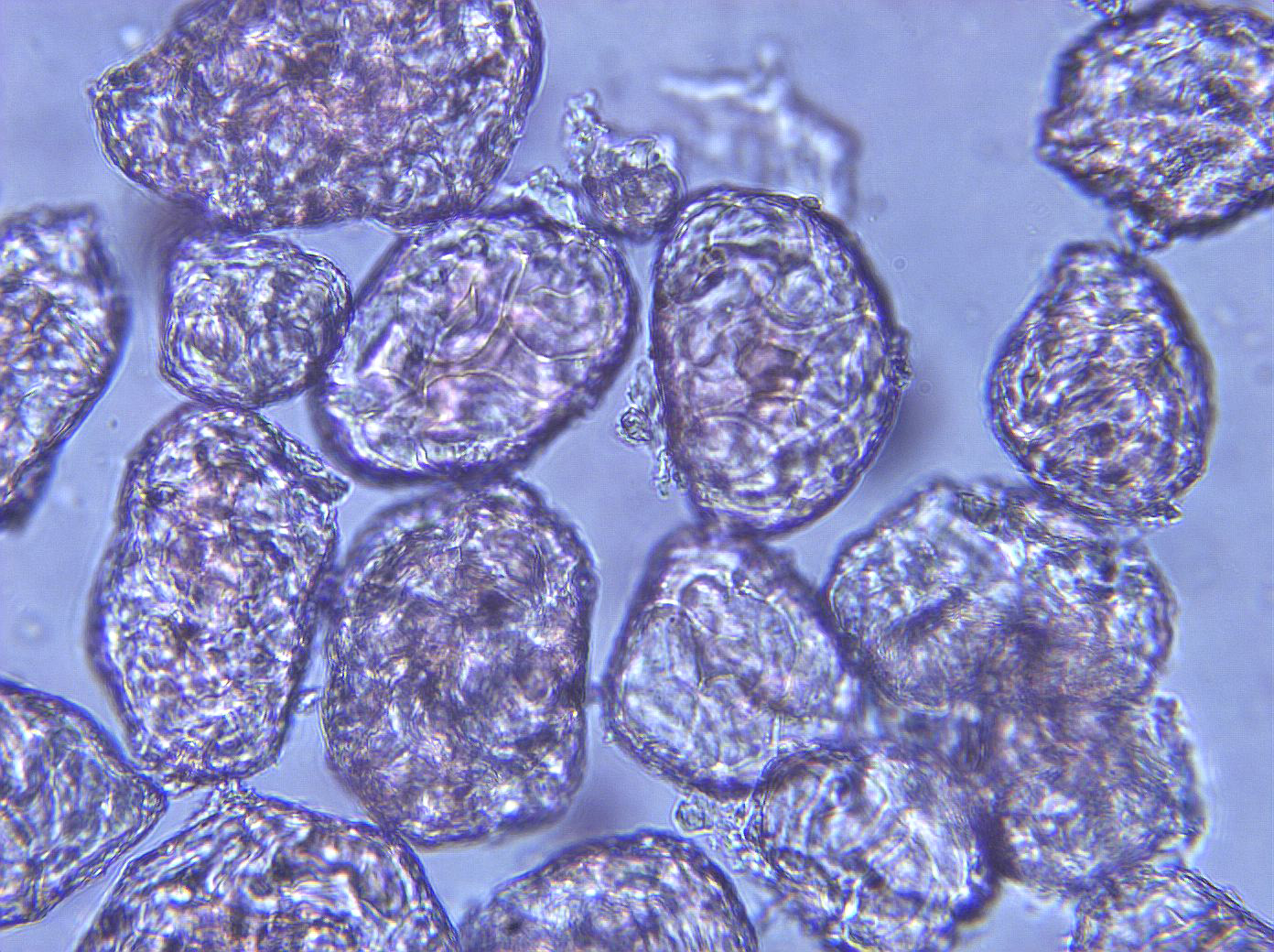 [Speaker Notes: 67. Bean, lima.  Pulp parenchymal cells, 25X.]